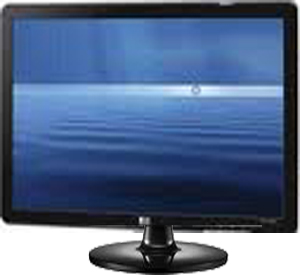 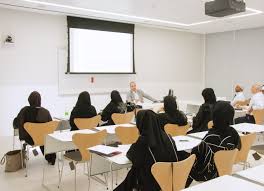 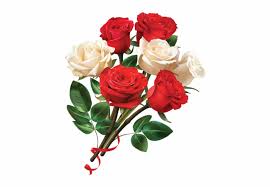 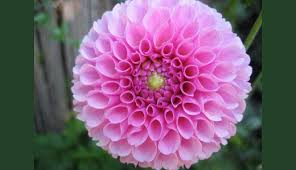 সাদর সম্ভাষণ ইসলাম শিক্ষা ক্লাশে
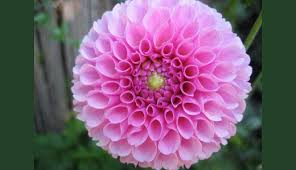 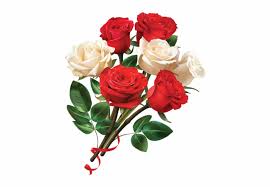 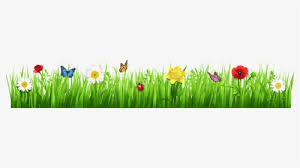 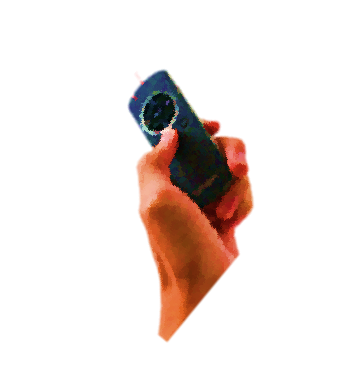 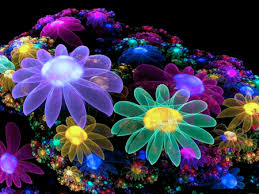 শিক্ষক পরিচিতি
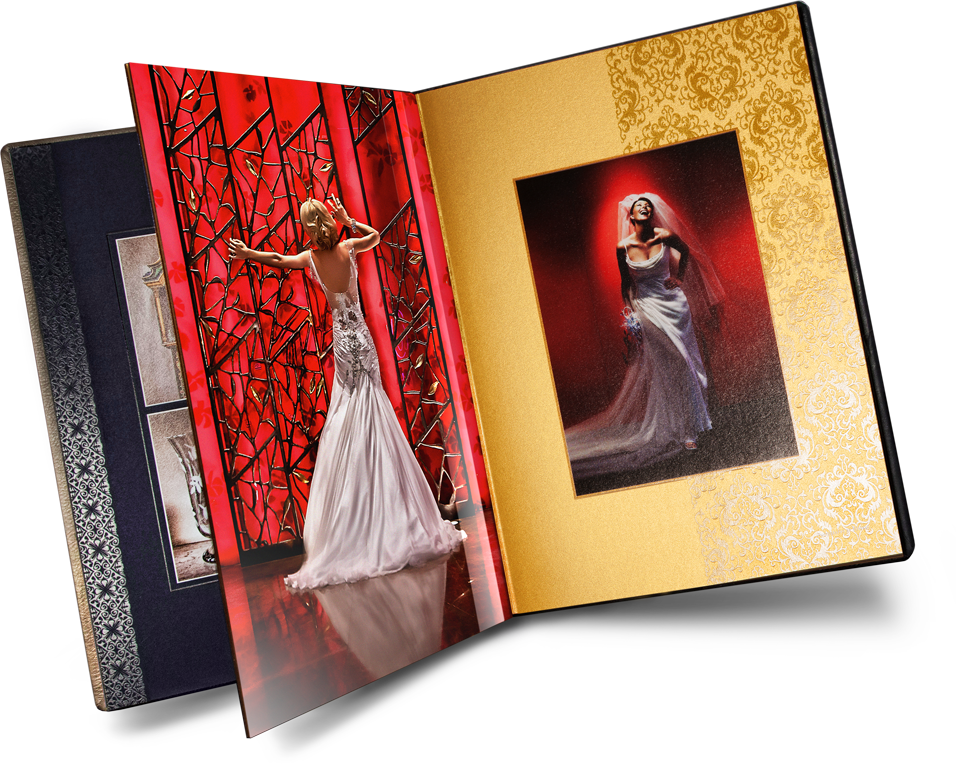 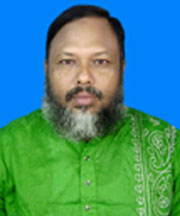 মুহাম্মদ শহীদুল্লাহ
           প্রভাষক
ইসলাম শিক্ষা ,
   গুল-গোফুর বালিকা উচ্চ বিদ্যালয় ও  মহাবিদ্যালয়
       গোদাগাড়ী, রাজশাহী
Email:muhammadshohedullah@gmail.com
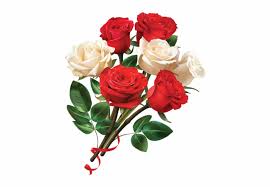 পাঠ পরিচিতি
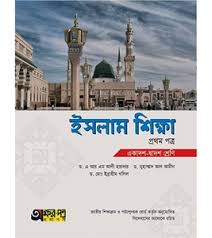 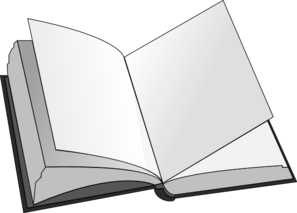 শ্রেণিঃ একাদশ 
বিষয়ঃ ইসলাম শিক্ষা অধ্যায়ঃ প্রথম
সময়ঃ ৬০ মিনিট
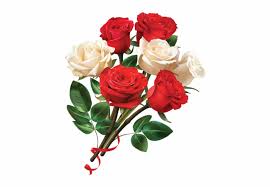 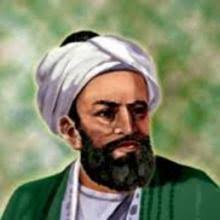 ছবিগুলো ভালোভাবে লক্ষ্য করঃ
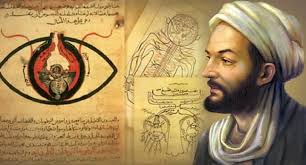 এগুলোর মাঝে কোন মিল আছে কি?
ইবনে-সিনা
আল-কিন্দি
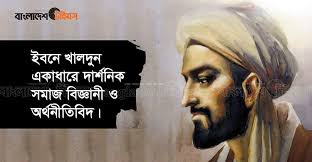 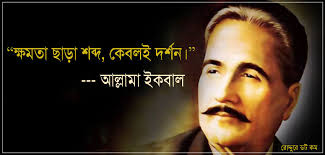 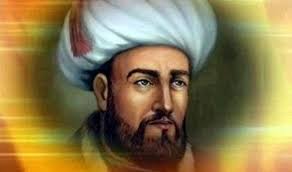 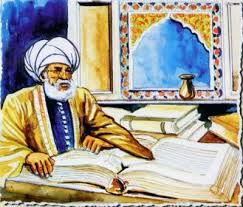 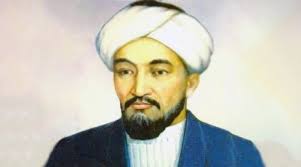 ইবনে খালদুন
ইমাম গাযযালি
আল-ফারাবি
আল্লামা ইকবাল
ইবনে রুশদ
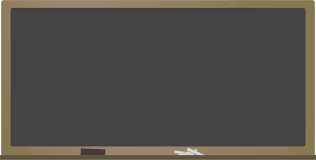 আমাদের আলোচ্য বিষয় কী হতে পারে?
দর্শনে মুসলিম মনীষীদের অবদান
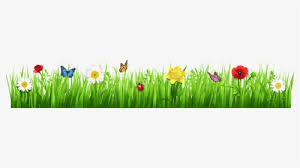 আজকের পাঠ শেষে তোমরা…
আজকের আলোচনা শেষে তোমরা...
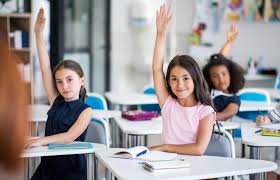 একক কাজ
সময়ঃ৩ মিনিট
দর্শন কি?
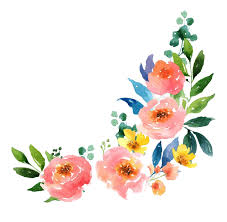 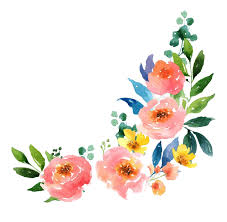 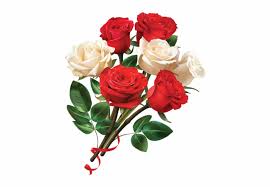 উত্তর মিলিয়ে নাও
জীবন ও জগতের প্রকৃত সত্য উদঘাটনের বুদ্ধিবৃত্তিক
        প্রচেষ্টার নাম দর্শন।
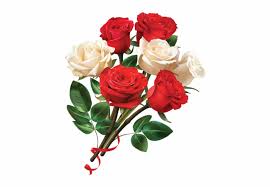 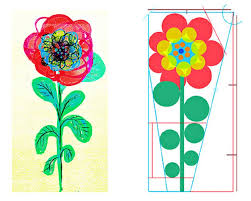 দর্শন গ্রন্থ
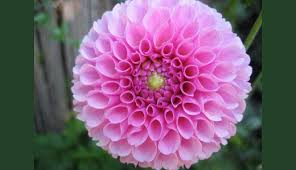 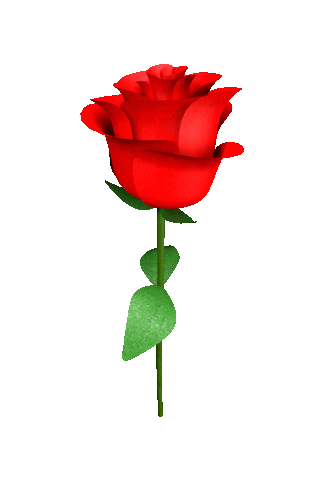 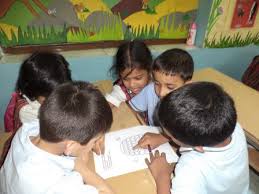 জোড়ায় কাজ    সময়ঃ ৫ মিনিট
আল্লামা ইকবাল, ইবনে খালদুন ও ইবনে রুশদ
রচিত ৫খানা  দর্শন বিষায়ক গ্রন্থের নাম লিখ।
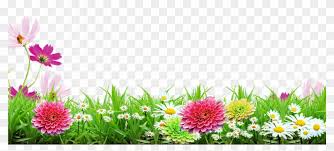 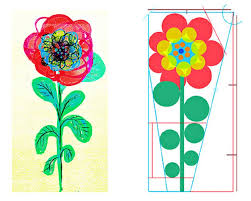 উত্তর মিলিয়ে নাও
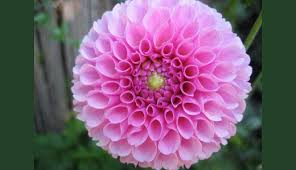 ইবনে সিনার বিখ্যাত গ্রন্থ আশ-শিফা চার ভাগে বিভক্ত
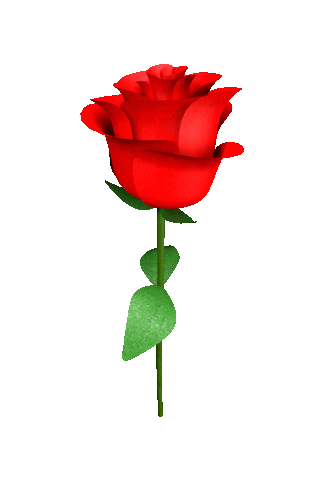 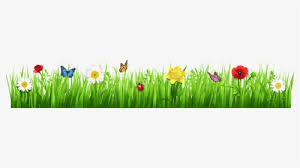 আজকের আলোচনা শেষে তোমরা...
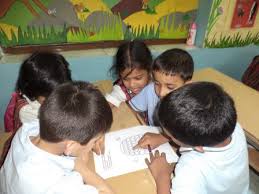 দলীয় কাজ
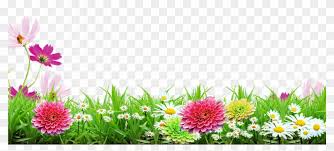 মূল্যায়ন
১। মুসলিম বিশ্বে মৌলিক চিন্তাবিদ কে ছিলেন?
আলি- ফারাবি
ইবনে রুশদ
আল-কিন্দি
ঘ
ক
খ
অহদাতুল ওযুত
আল-বিরুনি
খুদী  তত্ত্ব
অধিবিদ্যা
রাষ্ট্রদর্শন
গ
গ
ঘ
ক
খ
২। আল্লামা ইকবালের অনন্য অবদান কোনটি
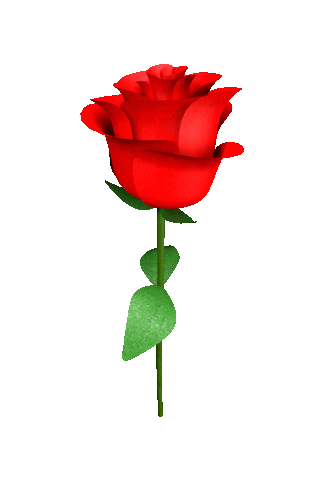 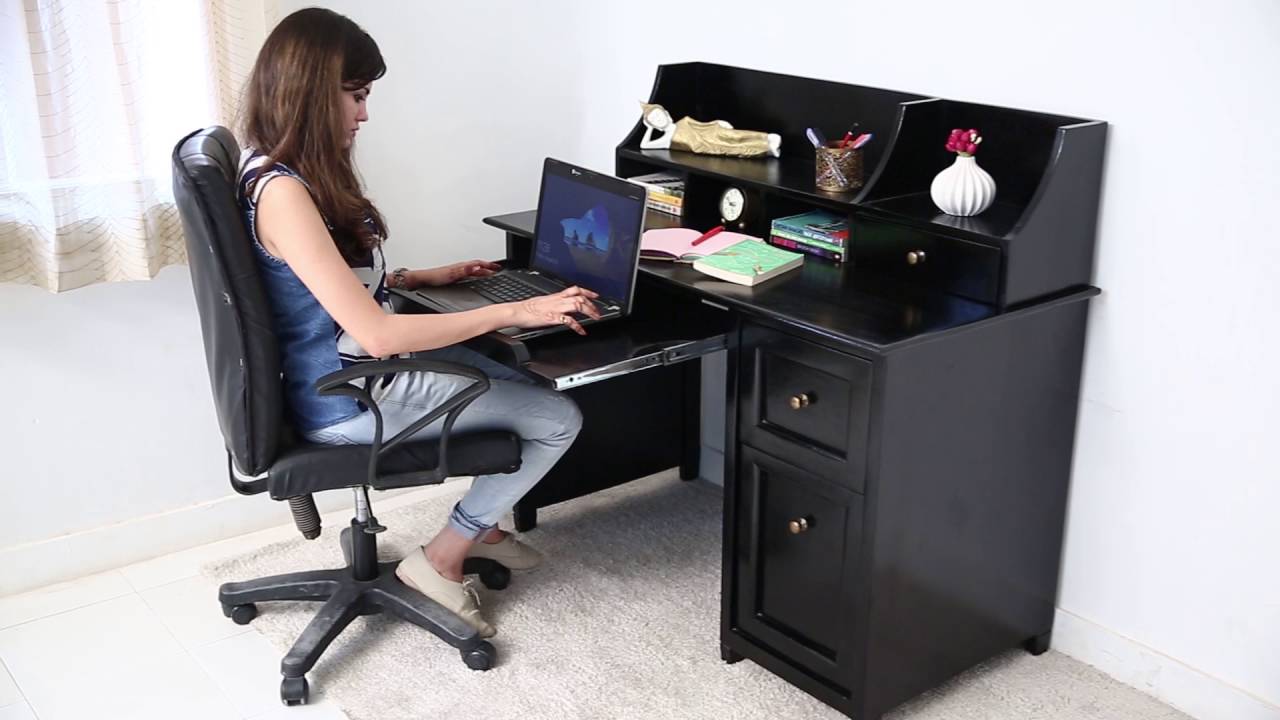 বাড়ির কাজ
মুসলিম দার্শনিকদের নামের তালিকা ও তাদের রচিত গ্রন্থ সমুহের তালিকা তৈরি করে আনবে।
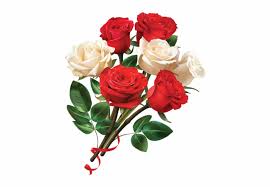 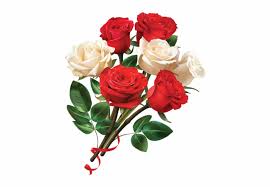 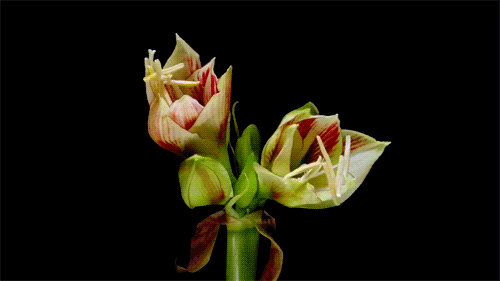 আগামী ক্লাসে আমন্ত্রণ জানিয়ে
ধন্যবাদ